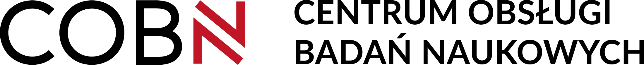 PRELUDIUM 15Jak skutecznie przygotować wniosek o grant?
DLA  KOGO  JEST  KONKURS  PRELUDIUM
Do konkursu można zgłaszać projekty  badawcze realizowane przez osoby rozpoczynające karierę naukową nieposiadające stopnia naukowego doktora:
które obejmują tzw. badania podstawowe;
które trwają 12, 24 lub 36 miesięcy, a wysokość ich finansowania nie przekracza odpowiednio: 70 tys. zł, 140 tys. zł, 210 tys. zł;
których liczba członków zespołu nie przekracza 3, przy czym osoba ze stopniem doktora habilitowanego lub z tytułem naukowym może być jedynie opiekunem naukowym;
w których opiekun naukowy nie jest beneficjentem przyznanych środków;
w których koszty zakupu aparatury nie przekraczają 30% wnioskowanych środków ogółem.
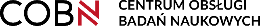 DLA  KOGO  JEST  KONKURS  PRELUDIUM
Projekt nie musi kończyć się uzyskaniem stopnia doktora, ani nie kończy się w momencie jego uzyskania przez kierownika projektu.
Wniosek o finansowanie należy złożyć do NCN za pośrednictwem systemu OSF do 15. czerwca 2018 r.
Rozstrzygnięcie konkursu i ogłoszenie wyników nastąpi do 15. grudnia 2018 r.
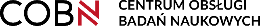 CZEGO  DOWIESZ  SIĘ  NA  DZISIEJSZYM  SPOTKANIU?
STRONA  MERYTORYCZNA
STRONA  FORMALNA
Jak uzupełnić wniosek?
Jak „sprzedać” swój pomysł?
Jak przebiega proces oceny?
Jak skonstruować kosztorys?
Co z wynagrodzeniem?
Jakich błędów unikać?
Jakie dodatkowe dokumenty trzeba przygotować?
Kto może pomóc w przygotowaniu wniosku?
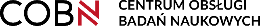 JAK  „SPRZEDAĆ”  SWÓJ  POMYSŁ?
Czym są badania podstawowe?
Zgodnie z Ustawą z dnia 30 kwietnia 2010 o zasadach finansowania nauki: oryginalne prace eksperymentalne lub teoretyczne podejmowane przede wszystkim w celu zdobycia nowej wiedzy o podstawach zjawisk i obserwowalnych faktów bez nastawienia na bezpośrednie zastosowanie praktyczne
Jak napisać:
streszczenie projektu;
popularnonaukowe streszczenie projektu;
skrócony opis projektu;
szczegółowy opis projektu?(cel naukowy, znaczenie, koncepcja i plan badań, metodyka badań, literatura)
Jak dobrać metodologię badań?
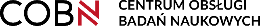 JAK  PRZEBIEGA  PROCES  OCENY?
I i II etap oceny merytorycznej
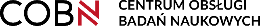 JAK  PRZEBIEGA  PROCES  OCENY?
Jak korzystnie przedstawić swój dorobek naukowy?
Na co zwracają uwagę recenzenci?
Jakich błędów unikać?
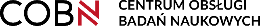 KTO MOŻE POMÓC W PRZYGOTOWANIU WNIOSKU?
Opiekun naukowy
Dr hab. Bożena Borkowska, prof. UE – recenzent wniosków składanych do NCN
Dr hab. inż. Radosław Rudek – wielokrotny kierownik projektów 		             finansowanych przez NCN i MNiSW
Dr Cyprian Kozyra – konsultacje z analiz statystycznych 			czwartki, godz. 13-15:00 Sala 605 w bud. Z
Pracownicy SBN i COBN
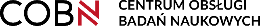 JAK  UZUPEŁNIĆ  WNIOSEK
Formularze wniosków będą udostępnione w systemie ZSUN/OSF (www.osf.opi.org.pl) na początku maja.
Razem z formularzami na stronie NCN pojawią się instrukcje uzupełniania wniosków.
Wniosek wysyła się jedynie w formie elektronicznej za pomocą systemu OSF, jednak należy dostarczyć do Sekcji Badań Naukowych jeden papierowy egzemplarz wniosku wraz z informacją uzupełniającą.
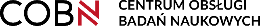 JAK  UZUPEŁNIĆ  WNIOSEKDane ogólne
A. Dane wnioskodawcy/podmiotu realizującego
A.1. Informacje na temat partnerów/miejsca realizacji projektu
B. Informacje ogólne
1. Tytuł projektu badawczego
2. Panel dyscyplin
3. Pomocnicze określenia identyfikujące
4. Czy projekt jest realizowany we współpracy międzynarodowej?
5. Słowa kluczowe
6. Planowany okres realizacji
7. Liczba wykonawców projektu badawczego
8. Planowane nakłady
9. Termin rozpoczęcia i zakończenia realizacji projektu badawczego
10. Lokalizacja projektu badawczego
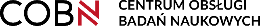 JAK  UZUPEŁNIĆ  WNIOSEKDane ogólne
C. Streszczenie projektu badawczego
C.1. Popularnonaukowe streszczenie projektu
strona A4
marginesy boczne 2 cm
Times New Roman
min. 11 pkt.
pojedyncza interlinia
marginesy górne i dolne 1,5 cm
C.2. Uzasadnienie spełniania przez projekt badawczy  
        kryterium badań podstawowych  (opcjonalnie)
JAK  UZUPEŁNIĆ  WNIOSEKDane ogólne
C.3. Informacja o wniosku – czy został złożony w   
       poprzedniej edycji konkursu?
Jeśli tak, można złożyć go ponownie, tylko jeśli:
1. został odrzucony z powodów formalnych;
2. zakwalifikował się do II etapu oceny merytorycznej;
3. nie zakwalifikował się do II etapu oceny merytorycznej, a został odrzucony, bo nie spełniał warunków konkursu, miał nieuzasadniony kosztorys lub był skierowany do niewłaściwego panelu.
C.4. Informacja o możliwym konflikcie interesu
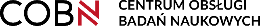 JAK  UZUPEŁNIĆ  WNIOSEKWykonawcy
D.1. Dane kierownika projektu badawczego i opiekuna naukowego
D.2. Ankiety dorobku naukowego kierownika projektu 
        badawczego i opiekuna naukowego:
1. przebieg kariery naukowej;
2. informacje o dorobku;
3. informacja dotycząca projektów badawczych;
4. informacja o zbliżonych tematycznie zadaniach badawczych;
5. doświadczenie naukowe;
6. najważniejsze wyróżnienia;
D.3. Wykaz pozostałych wykonawców
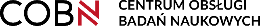 JAK  UZUPEŁNIĆ  WNIOSEKPlan badań
Wypunktowany opis planowanych zadań badawczych charakteryzujących kolejne etapy realizacji projektu
Po polsku i po angielsku
Zdefiniowane miejsca realizacji zadań
Zadaniami badawczymi nie są np. :
1. wyjazd na konferencję;
2. przygotowanie publikacji;
3. zakup aparatury.
Przykłady dobrych harmonogramów (z projektów zakwalifikowanych do finansowania)
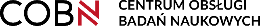 JAK  UZUPEŁNIĆ  WNIOSEKKosztorys
1. Koszty kwalifikowalne i niekwalifikowalne
2. Koszty bezpośrednie i pośrednie
3. Rodzaje kosztów
4. Jak oszacować koszty?
5. Ćwiczenia
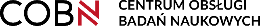 JAK  UZUPEŁNIĆ  WNIOSEKKosztorys
Koszty niekwalifikowalne:
Koszty kwalifikowalne:
1. niezbędne dla realizacji projektu;
1. odsetki, kary umowne, mandaty itp.;
2. poniesione od dnia uprawomocnienia 
    się decyzji Dyrektora NCN;
2. koszty procedur związanych z nadaniem    
    stopnia/tytułu naukowego;
3. koszty honorariów z tytułu recenzji wydawniczych.
3. celowe i dające najlepszy efekt przy     
    danych nakładach;
4. udokumentowane i zaewidencjonowane;
5. zgodne z przepisami (regulaminami UE     i NCN).
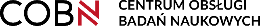 JAK  UZUPEŁNIĆ  WNIOSEKKosztorys
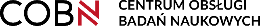 JAK  UZUPEŁNIĆ  WNIOSEKKosztorys
Koszty pośrednie
Koszty pośrednio związane z projektem badawczym, niezbędne do prawidłowej realizacji umowy o jego finansowanie.
20% kosztów bezpośrednich z wyłączeniem kosztów aparatury
Przykłady:
koszty wynagrodzeń personelu administracyjnego
koszty ubezpieczeń
koszty organizacji konferencji, warsztatów, seminariów itp.
koszty remontów
koszty eksploatacji powierzchni
koszty bankowe
opłaty za media
koszty subskrypcji i prenumerat
składki członkowskie w organizacjach, stowarzyszeniach itp.
opłaty pocztowe i kurierskie
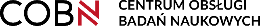 JAK  UZUPEŁNIĆ  WNIOSEKKosztorys
Koszty bezpośrednie
Koszty bezpośrednio związane z realizacją projektu badawczego.
1. Wynagrodzenia:
z puli wynagrodzeń dodatkowych – umowa o dzieło;
dla kierownika i wszystkich wykonawców łącznie max. 1 500 zł/miesiąc.
2. Aparatura i oprogramowanie:
sprzęt powyżej 500 zł oraz wszystkie: komputery, drukarki, skanery itp.;
licencje powyżej 3 500 zł.
3. Inne koszty bezpośrednie:
koszty niezaliczane do poprzednich kategorii.
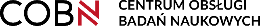 JAK  UZUPEŁNIĆ  WNIOSEKKosztorys
Inne koszty bezpośrednie
KOSZT – UZASADNIENIE - DZIAŁANIE
1. Materiały i drobny sprzęt:
surowce,
drobny sprzęt laboratoryjny,
materiały biurowe,
półprodukty,
książki,
sprzęt komputerowy.
2. Usługi obce:
usługi pocztowe i kurierskie,
usługi badawcze,
usługi specjalistyczne,
wynajem sali, catering itp.
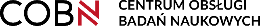 JAK  UZUPEŁNIĆ  WNIOSEKKosztorys
Inne koszty bezpośrednie
3. Wyjazdy służbowe:
diety,
opłaty za przejazd autostradą,
taxi,
koszty podróży,
szczepienia,
wizy,
parking,
udział w seminariach i konferencjach.
noclegi,
4. Wizyty i konsultacje:
Koszty indywidualnych przyjazdów współpracowników zewnętrznych i konsultantów.
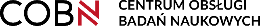 JAK  UZUPEŁNIĆ  WNIOSEKKosztorys
Inne koszty bezpośrednie
5. Wykonawcy zbiorowi:
Koszty gratyfikacji dla osób o jednorodzajowym zakresie obowiązków.
6. Inne:
zakup baz danych lub dostępu do nich;
specjalistyczne publikacje/pomoce naukowe i fachowe;
publikacje wyników badań.
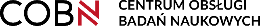 JAK  UZUPEŁNIĆ  WNIOSEKKosztorys
F.2. Kosztorys projektu/części projektu badawczego

F.3. Szczegółowe zestawienie wydatków projektu/części projektu badawczego
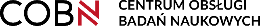 JAK  UZUPEŁNIĆ  WNIOSEKKosztorys
Jak oszacować koszty?
rozeznanie rynku;
różnice kursowe;
koszty delegacji zagranicznych;
koszty delegacji samochodowych
koszt wyjazdu = l. km * 0,8358 * 0,33
Przykład:
koszt wyjazdu do Warszawy = 347 * 0,8358 * 0,33 = 95,71 zł w jedną stronę;
koszty konferencji;
opiekun naukowy nie może być beneficjentem środków,
zaokrąglanie do pełnych złotówek.
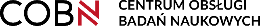 DODATKOWE  DOKUMENTY
1. Listy od redakcji potwierdzające przyjęcie do druku prac wskazanych w informacjach o dorobku – sekcja I. Załączniki.
2. Oświadczenie o pomocy publicznej.
3. Potwierdzenie złożenia wniosku przez osobę fizyczną/kierownika projektu.
4. Potwierdzenie złożenia wniosku przez osobę upoważnioną do reprezentowania podmiotu.
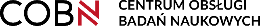 Pytania
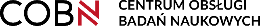 Dziękuję za uwagę